Labour Market in Singapore
Mok Kai Lynn
Corporate & International Relations Director, APAC
2022 Labour Market Overview
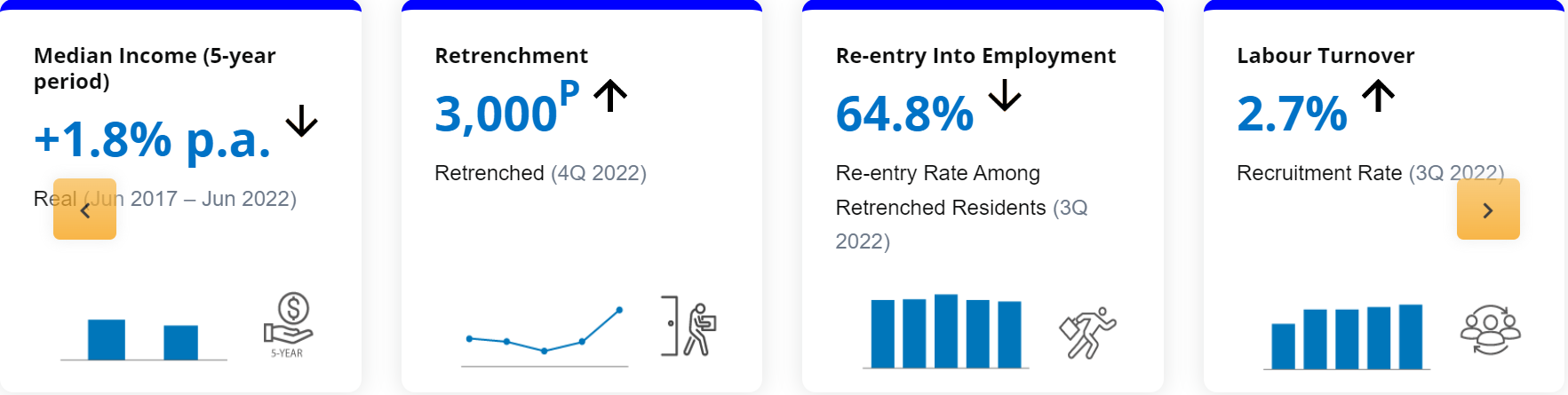 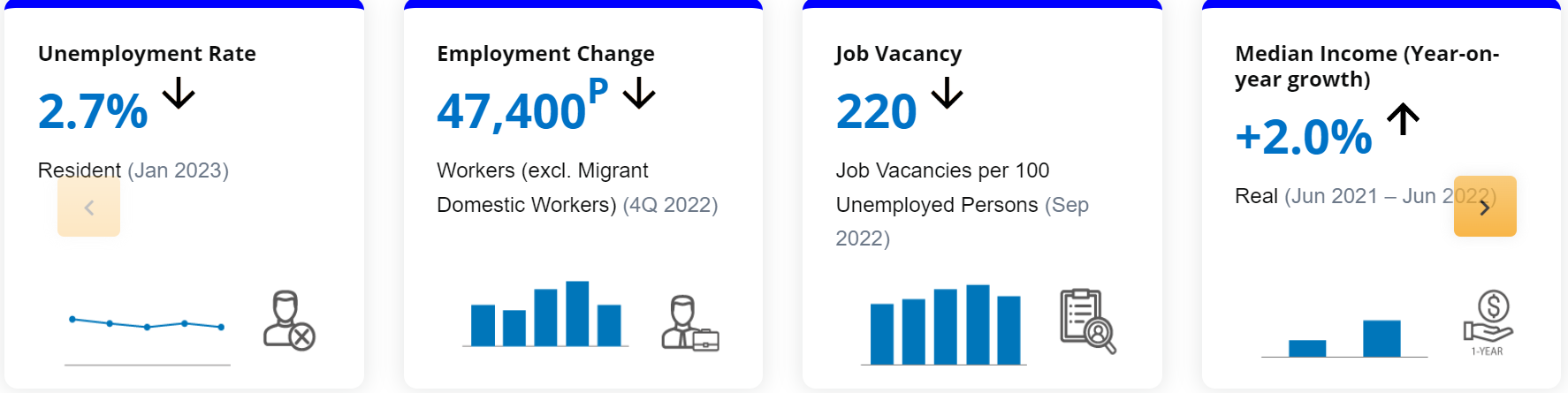 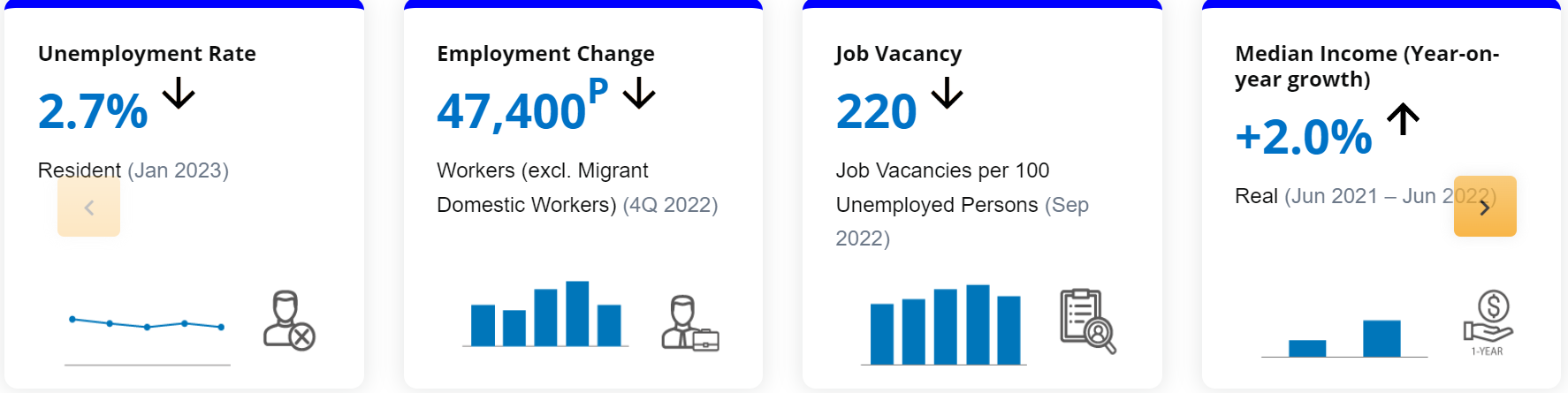 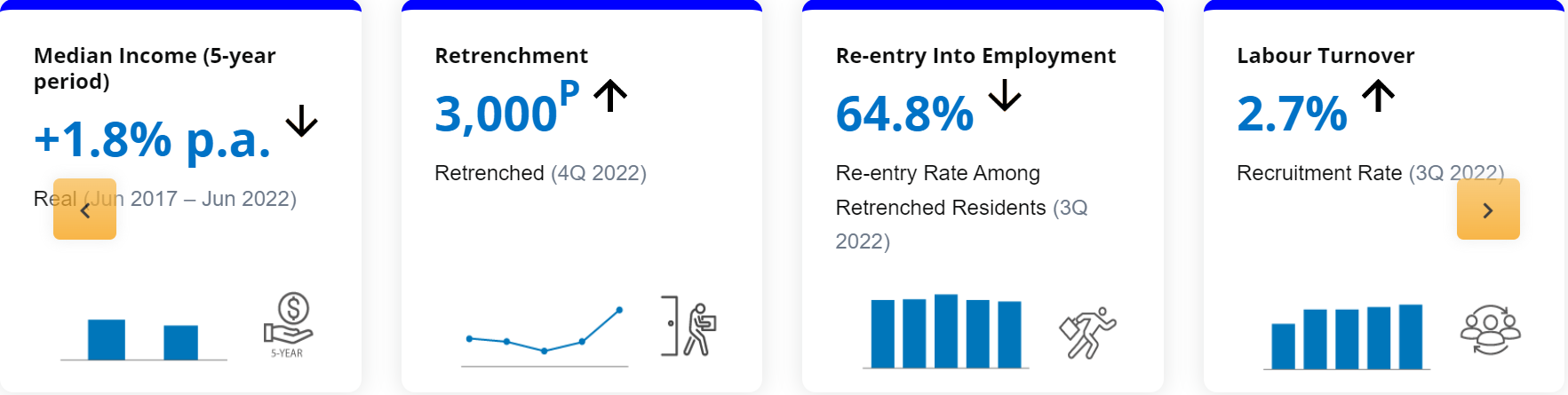 Source: The Labor Market Report 2022 by Ministry of Manpower (MOM) of Singapore
Residents refer to Singapore Citize​ns and Permanent Residents
[Speaker Notes: Highlights of the Report:

Significant improvement from 2021
Unemployment at pre-pandemic level
Retrenchments generally stayed low, despite the latest quarter’s rise
Retrenchments rose in 4Q 2022 from the lows of the previous three quarters and were largely due to business reorganization or restructuring. The increase mainly reflected higher retrenchments in Information & Communications, Electronics Manufacturing and Wholesale Trade, while retrenchments in other sectors remained stable.) 
Labor Turnover: When job openings are plentiful, resignation and recruitment rates tend to be high, reflecting movement of workers between jobs. Conversely, the rates tend to be low during periods of economic downturn.]
2023 Expectations
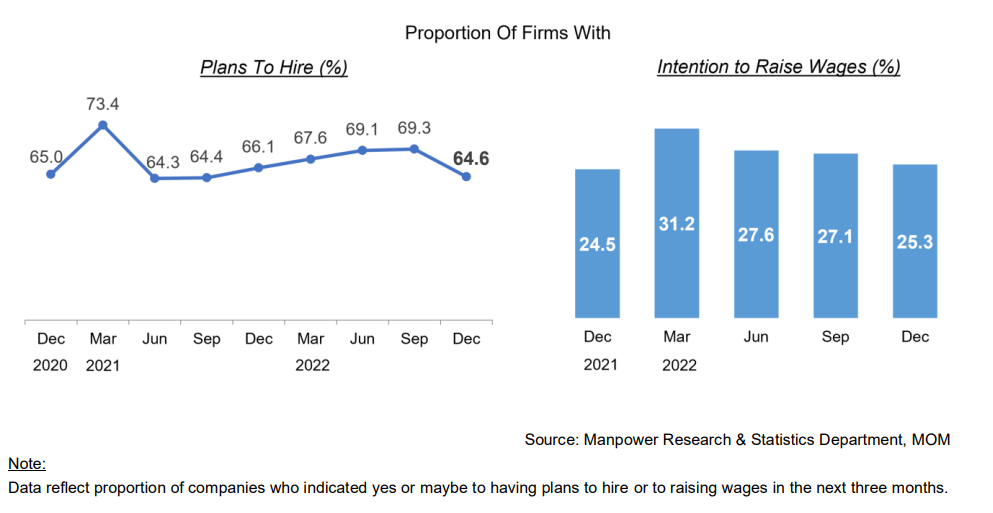 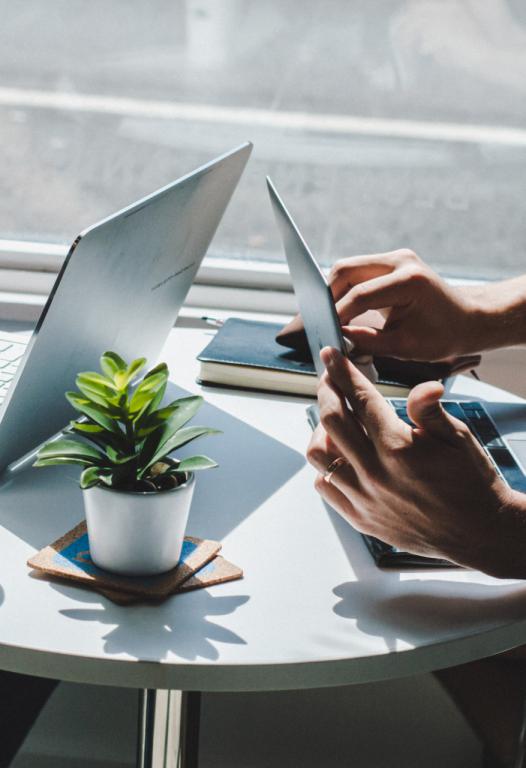 [Speaker Notes: “Based on company polls, hiring sentiments remain positive in the coming months, while the proportion of firms with intention to raise wages in the next three months fell slightly. Firms could have become more cautious in recent months in view of the high inflation and geopolitical uncertainties.

The projected slowdown in economic growth in 2023 would likely have some impact on the momentum of labor market improvements. With the recent uptick in retrenchments, unemployment rates could also trend higher.”]
Minister of Manpower Committee of Supply Highlights 2023
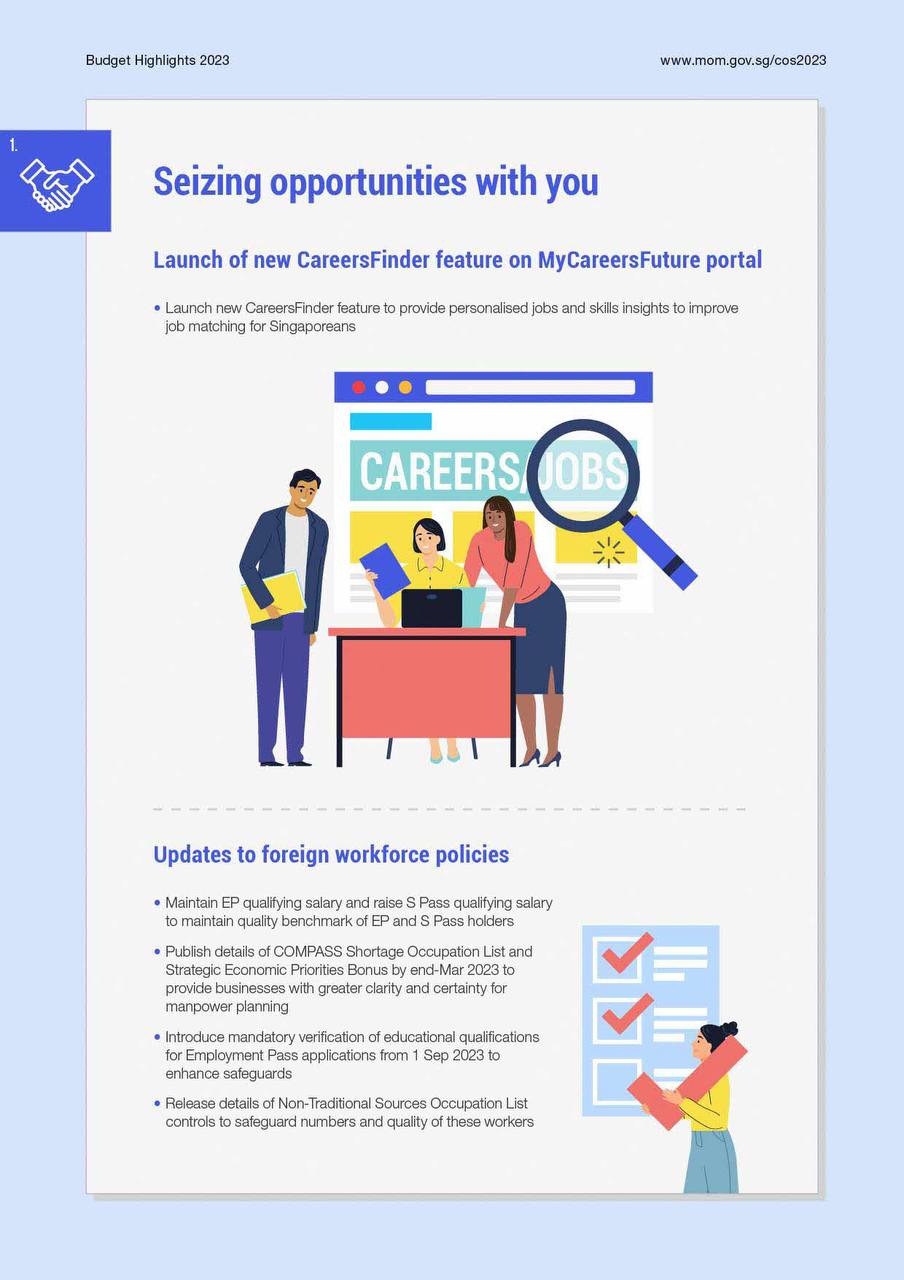 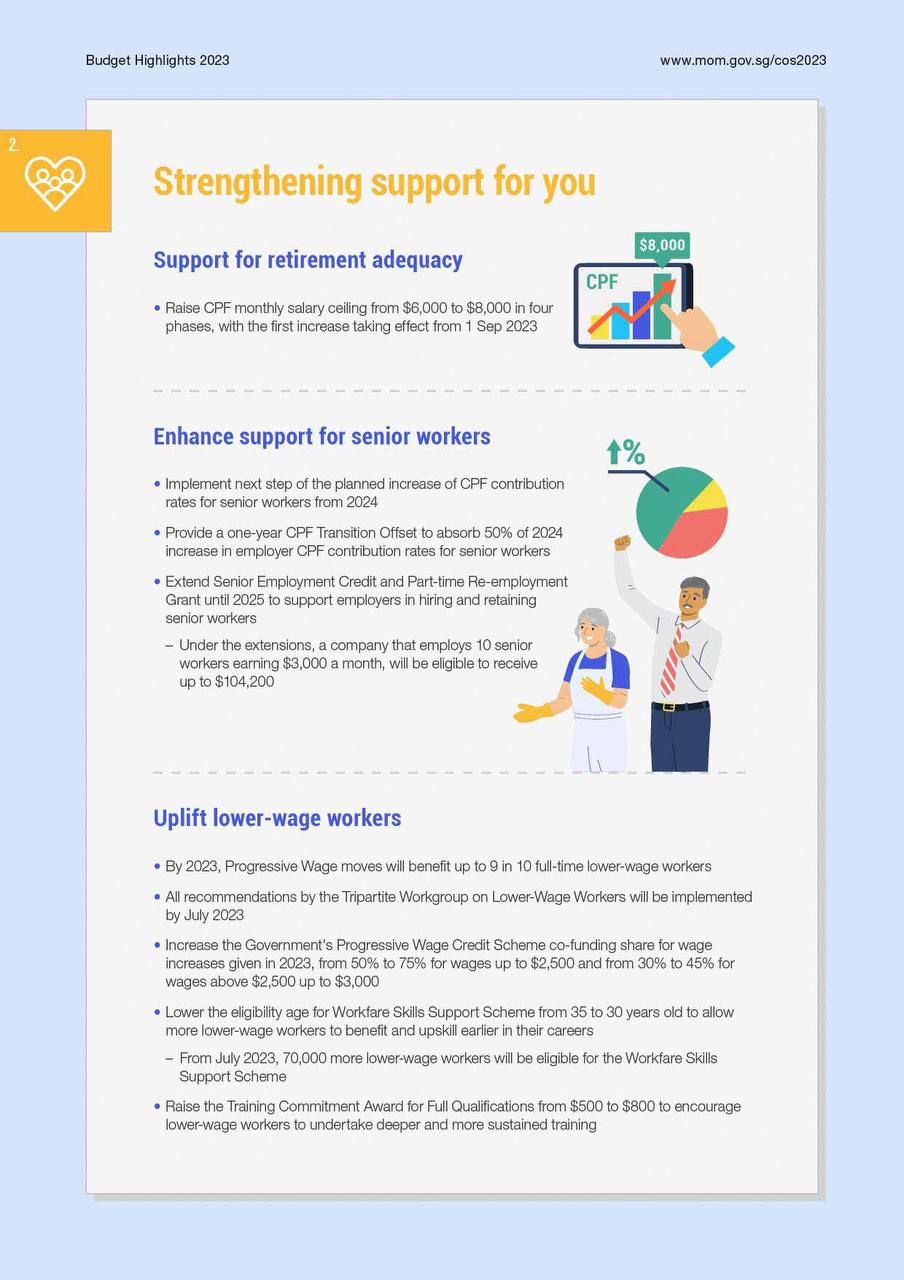 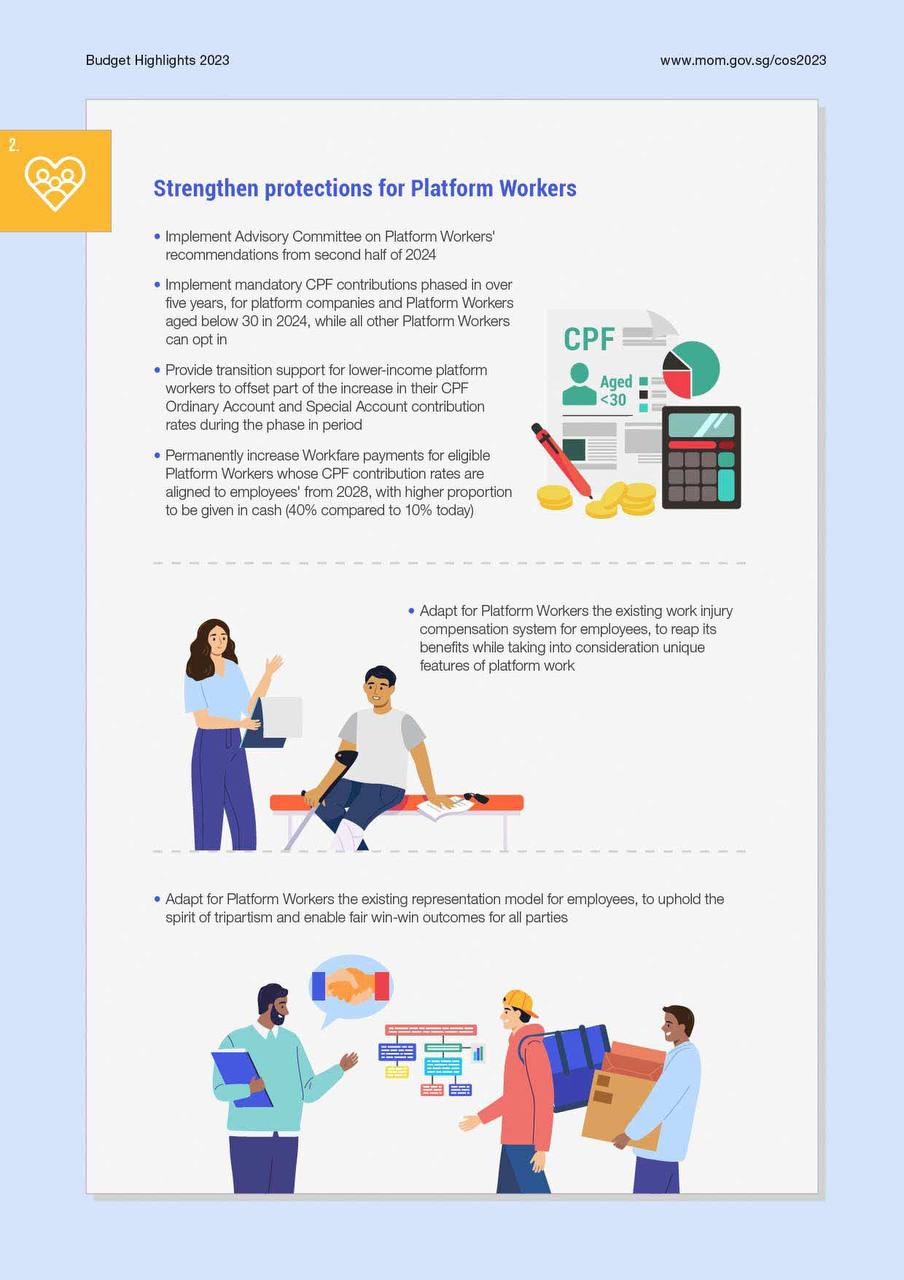 [Speaker Notes: Labour market posted strong growth lats year
However, in the uncertain global economic environment, global inflation, and geopolitical challenges in the medium term will weigh on the labour market going forward
Efforts to understand Singaporeans’ aspirations and anxieties about the economy and jobs]
Minister of Manpower Committee of Supply Highlights 2023
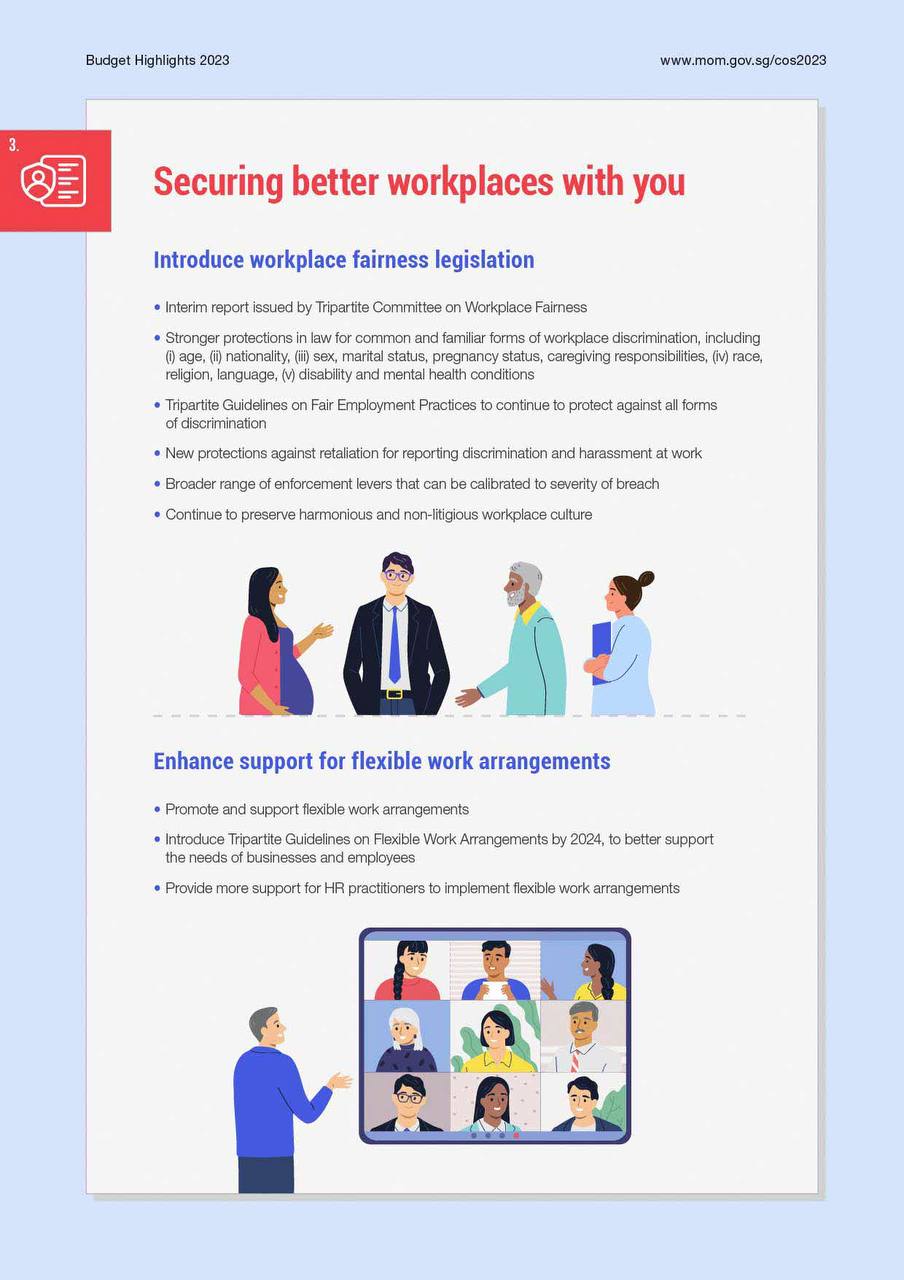 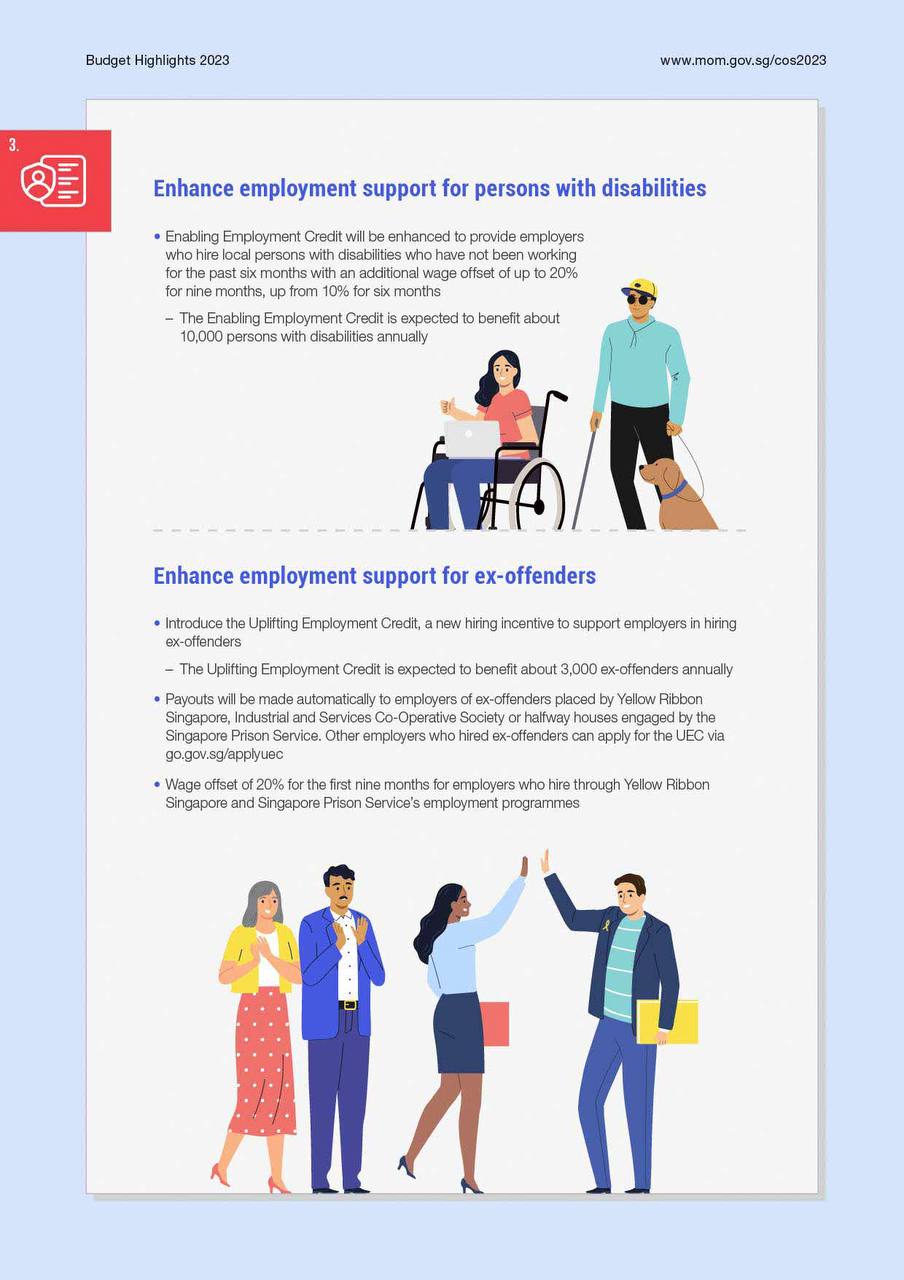 Minimum qualifying salary for EP and S Pass renewals will increase from 1 Sep 2023 
Complementary Assessment Framework in force for new applications from 1 Sep 2023
New points-based system
Foundational criteria
Bonus criteria
Exemptions apply for high-earning candidates
New “ONE Pass” for top talents
[Speaker Notes: Applicants must score at least 40 points to pass

Bonus criteria – Selected skills in demand, Innovation / internationalization

5 year golden visa for top talents earning $30,000 per month available since 1 Jan 2023 but backlog.]
Singapore HR trends and issues to look out for in 2023
Fighting the talent war

Remote and Hybrid Work

Foster mental health and well-being for employees

Provide upskilling and learning opportunities for employees

Increased focus on Diversity, Equity, and Inclusion (DE&I)

Address quiet quitting
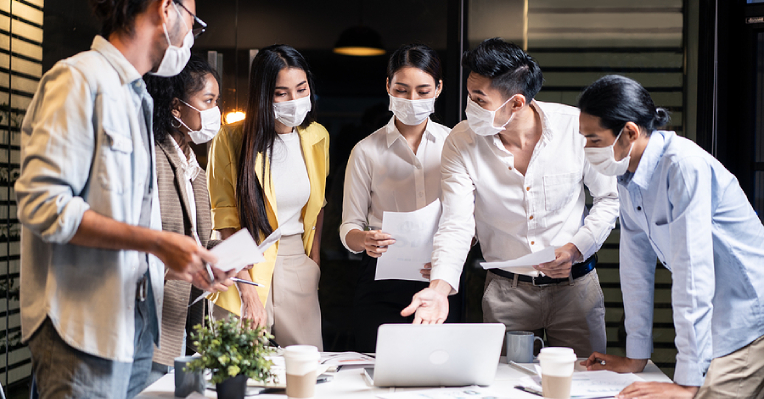 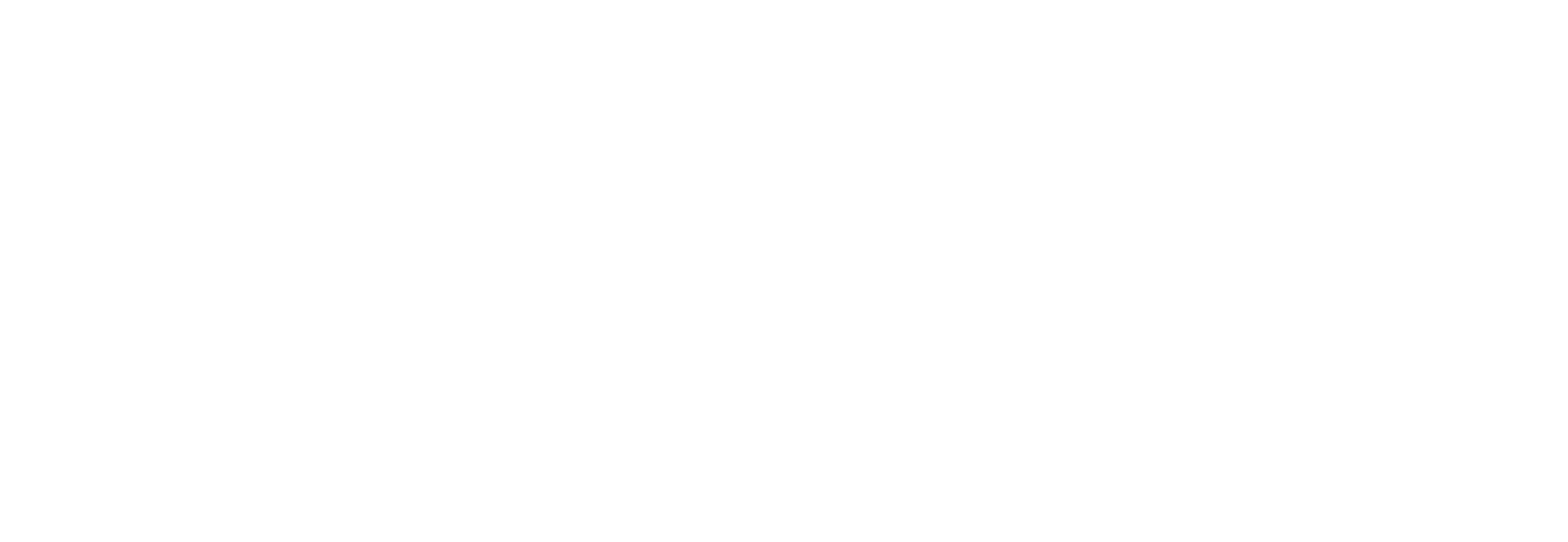 [Speaker Notes: Moving towards or has been looking at tangible aspects - pay and benefits as major competitive battlegrounds
Beyond pay increments, companies in Singapore are also making other adjustments in the form of mental health benefits, bonuses, flexible working policies and more.
Adjustments in the form of mental health benefits, bonuses, flexible working policies and more.

Remote and Hybrid Work: In a recent Institute of Policy Studies (IPS) report, 52% out of 2,000 Singapore workers felt that flexible work arrangements (FWA) should be the new norm. The general sentiment is that hybrid or remote working allows them to juggle personal and work commitments better. 

2. Mental health and well-being：According to an inaugural study, stress-related illnesses have far more significant implications – costing Singapore’s economy about S$3.2 billion a year and forming about 18% of the country’s total health expenditure.

3.  Upskilling and learning: According to LinkedIn’s 2019 Workforce Learning Report, 94% of employees say they would stay at a company longer if it invested in helping them learn. 
With digitalisation at the heart of it all, many companies are leaning towards establishing a work culture that promotes and facilitates the open sharing of knowledge, insight, and experience that benefits employees and drive a company toward important strategic goals.

5. DE&I: Ethnicity background of SG, also a survey report by the Singapore National Employers Federation and Kincentric found that 71% of employers recognised the positive impact of DEI on company culture, and 55% recognised its impact on employee engagement.

4. Quite quitting: A recent study by Deloitte pointed out that younger employees are increasingly seeking flexibility and purpose in their work and balance and satisfaction in their lives. Hence, many are rejecting the live-to-work lifestyle.
“Leaders have an obligation to address this – not least for the wellbeing of their employees, but also to drive the productivity of their organisations,”]
Singapore Workplace Culture
Globally renowned “Hub” status
Large western MNCs in Singapore will often exhibit predominantly western-style work culture.



Majority of local government and private companies will have greater influence of traditional Asian culture in their work environment.
Diverse Workforce
Gateway to SEA
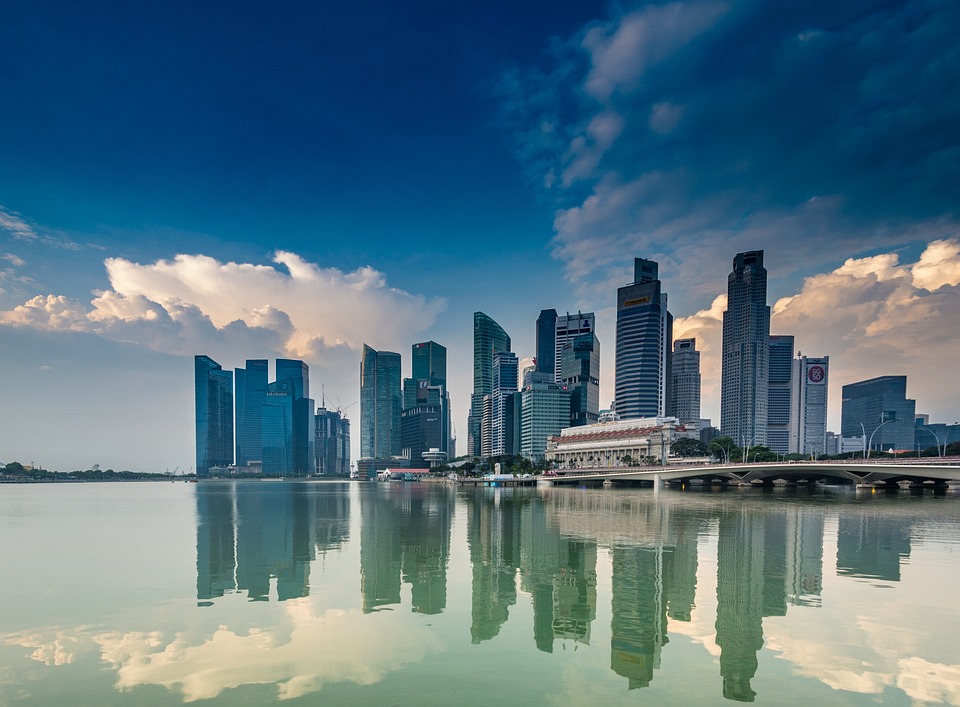 Multiracial
Cosmopolitan
Melting Talent Pot where East Meets West
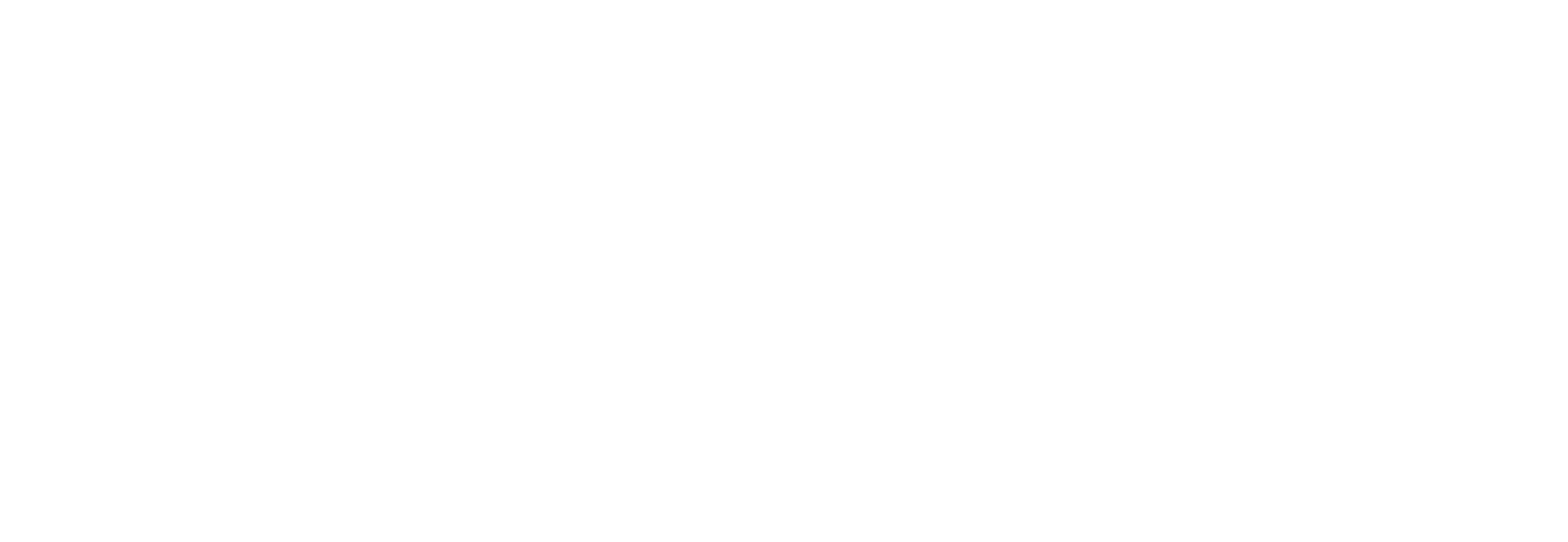 Searching for Talent in Singapore
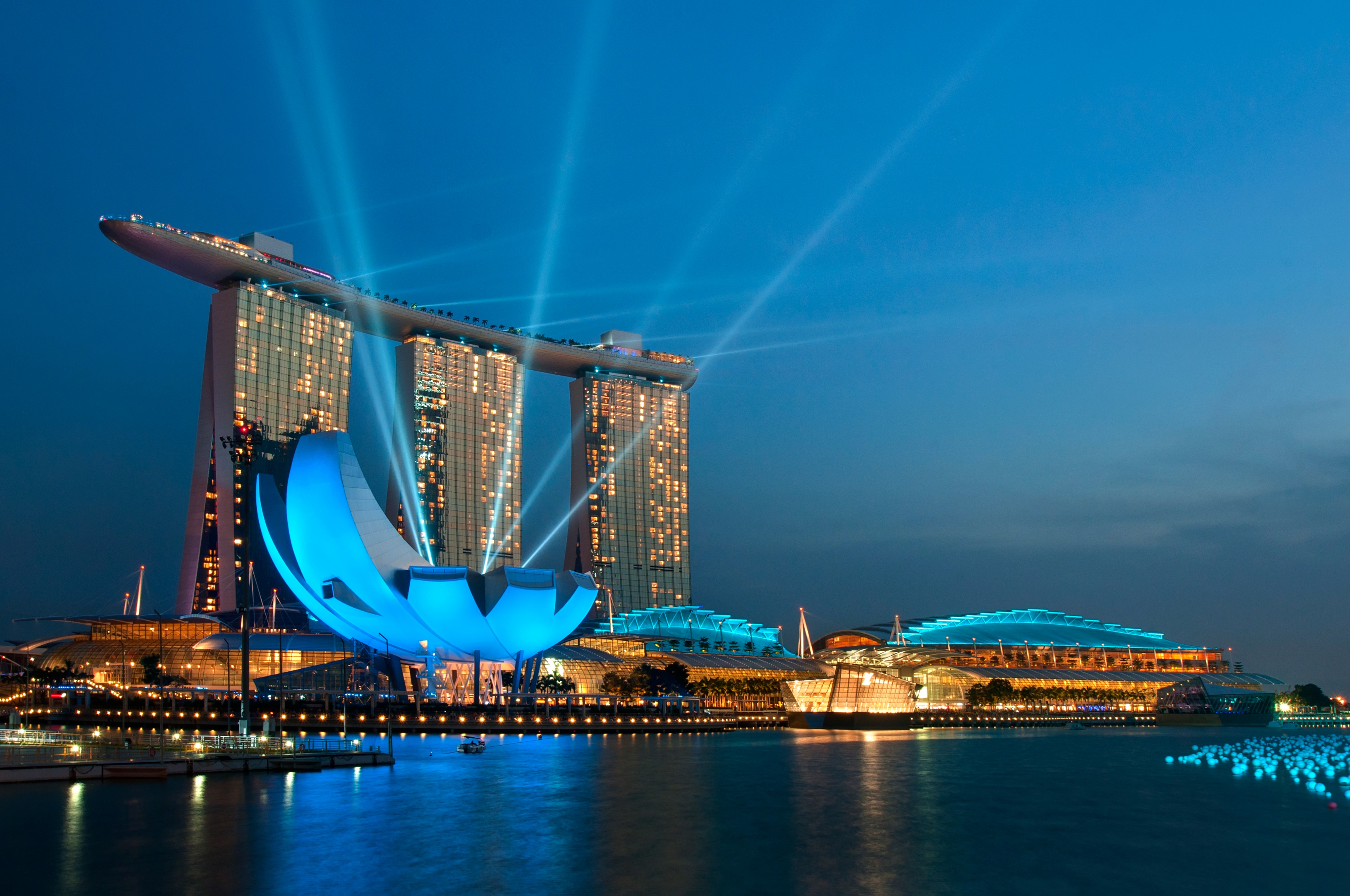 Job searching platforms:
Part-time
        FastJobs
        Freeboh
Interns
        InternSG
General positions
        LinkedIn
        JobStreet
        JobsCentral
        MyCareersFuture
Start-ups
        e27
        Tech in Asia
        StarUp Jobs Asia
Job advertisements cannot discriminate against job applicants on the basis of age, gender, race, religion, marital status, language or disability.

Job seekers who find unfair or discriminatory language in a job advertisement can report it directly to TAFEP (Tripartite Alliance for Fair and Progressive Employment Practices).
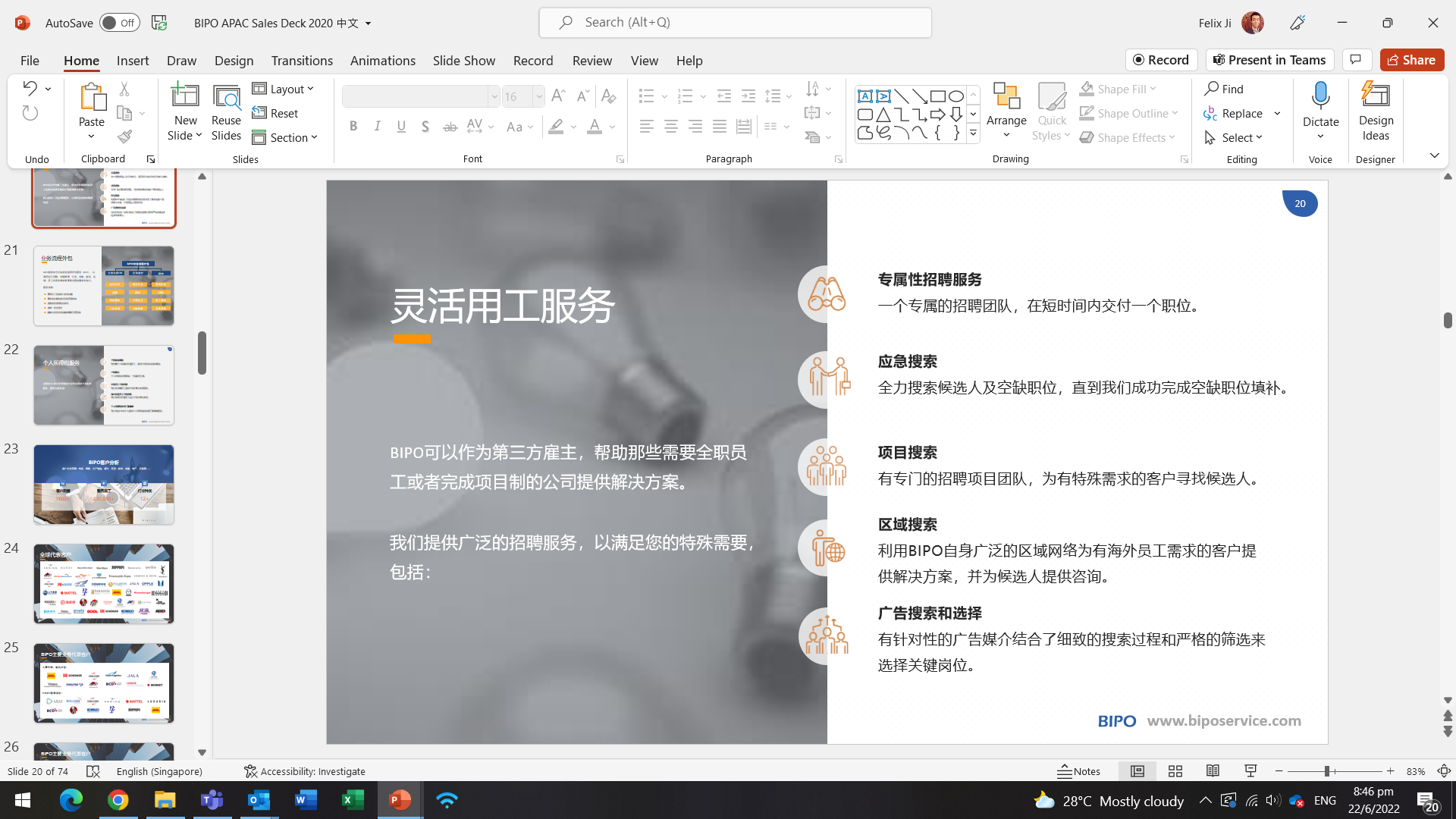 [Speaker Notes: Unfair or discriminatory terminology such as:

Age: at least 25 and older; under 30; 25 to 40; younger candidates, etc.
Gender: male only; female preferred, etc.
Ethnicity: Chinese preferred; Chinese only; Chinese speaking work environment, etc.
Language: Bilingual preferred; Native English; Chinese speaker preferred, etc.
Nationality: Singapore Citizen/Singapore PR preferred; working visa holders only, etc.
Marriage: Married only; Unmarried only]
Labour Laws and Regulations
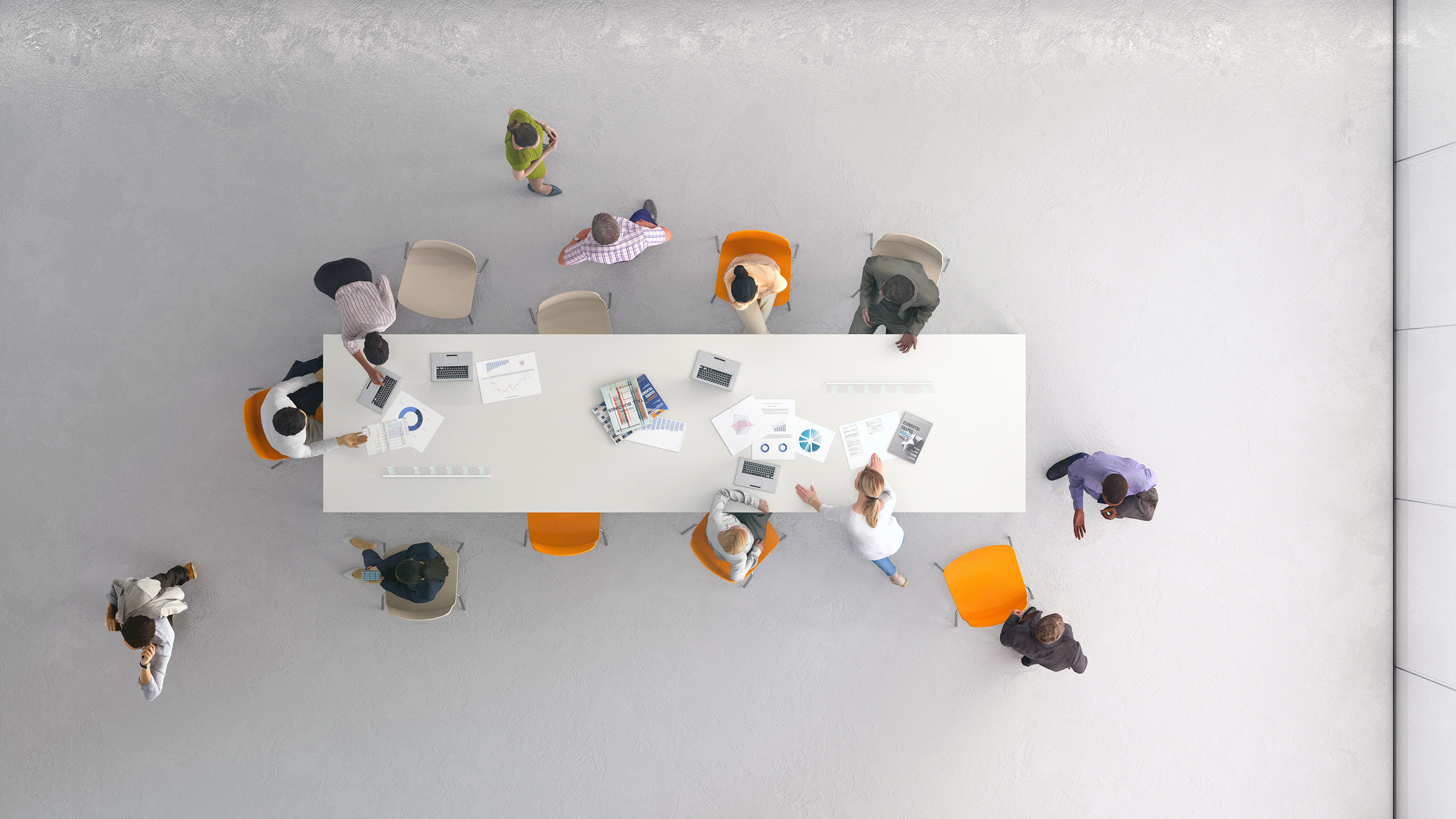 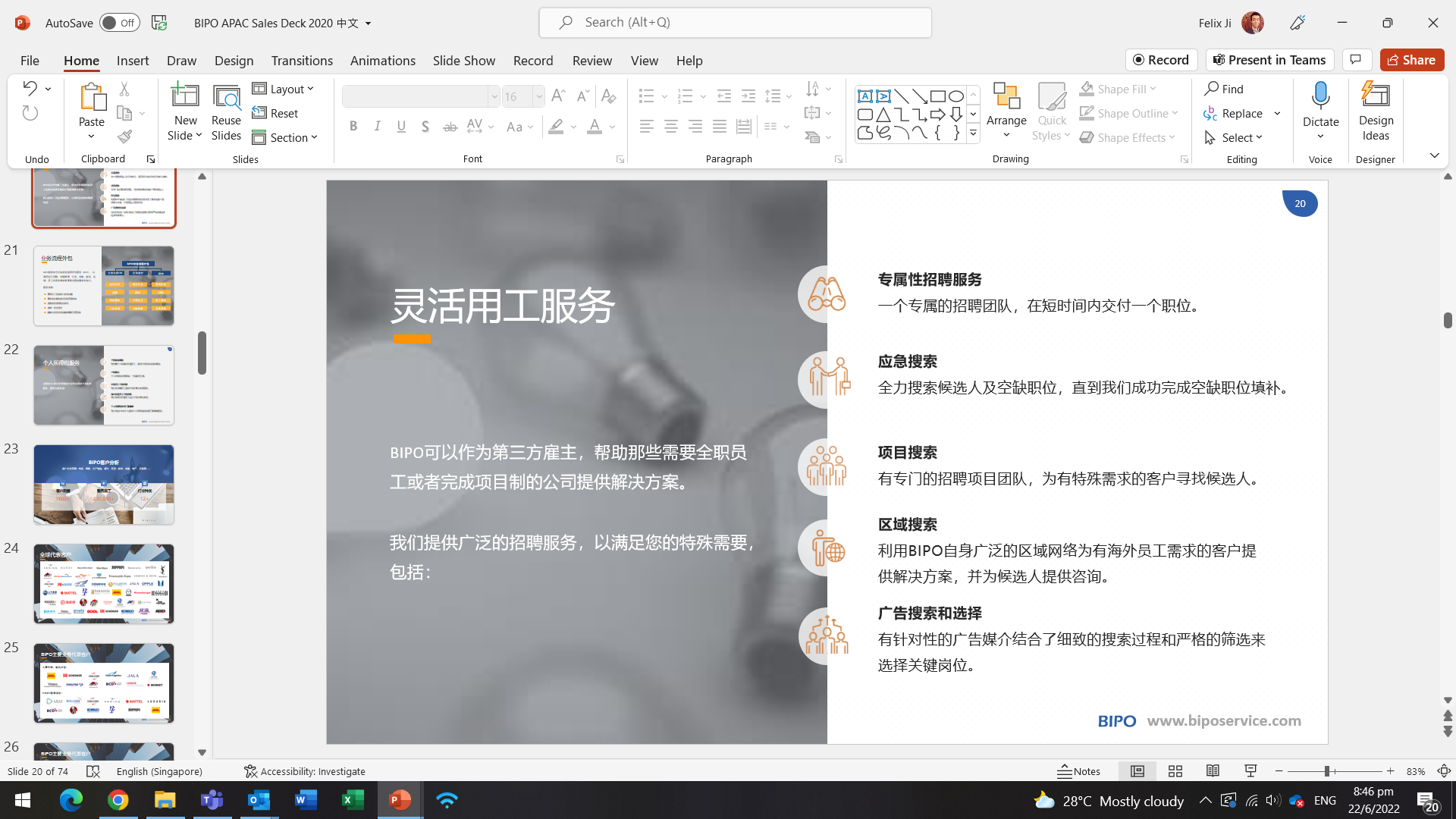 Leave and Overtime
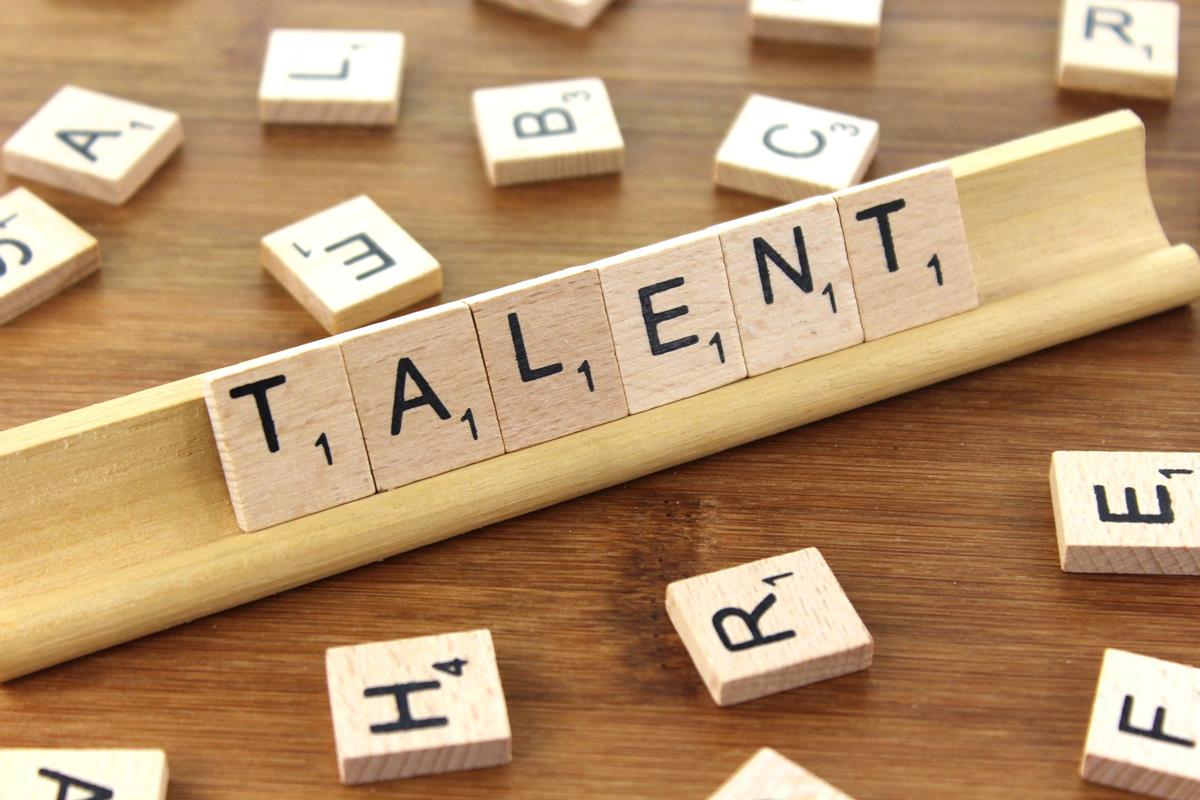 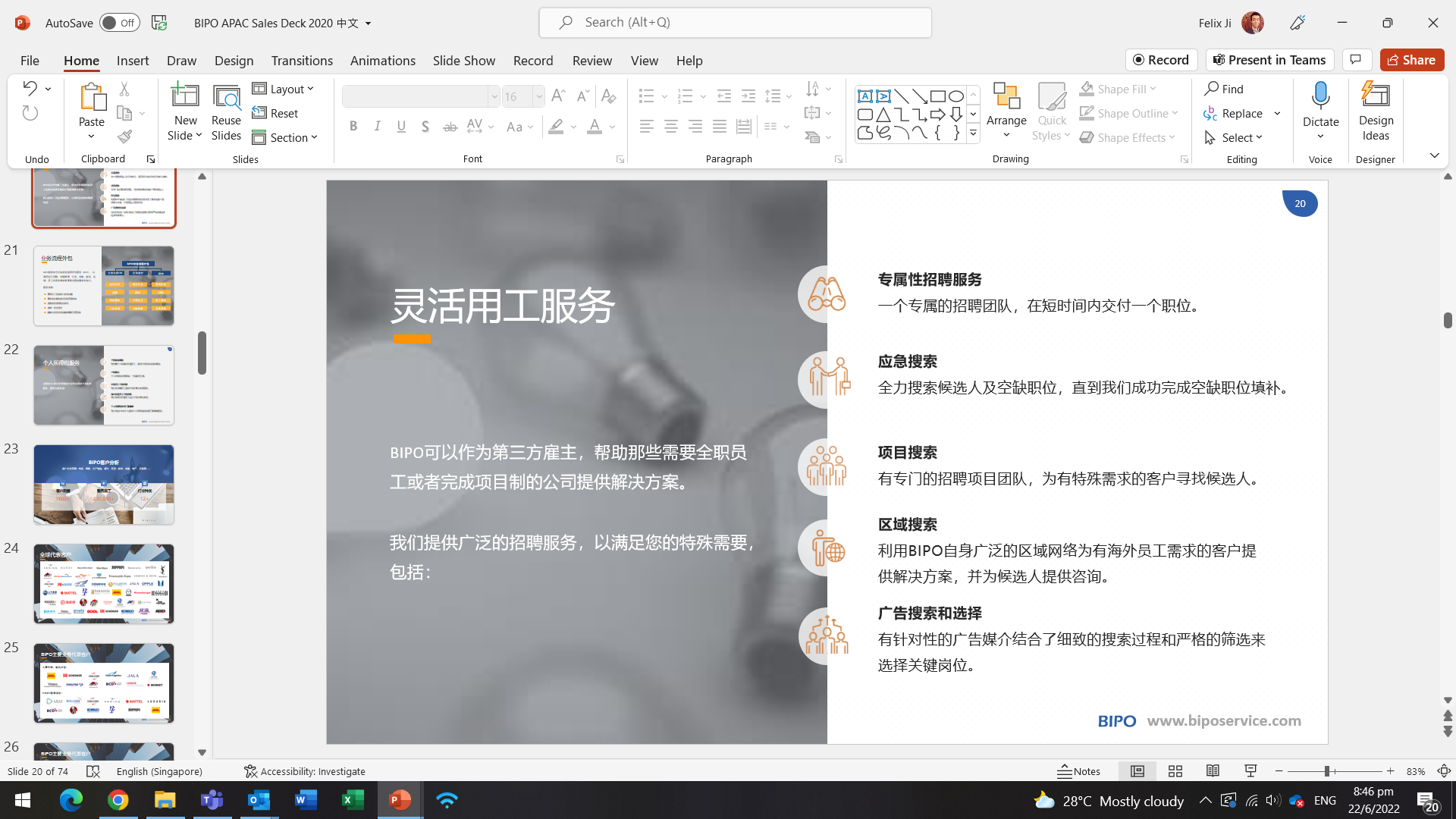 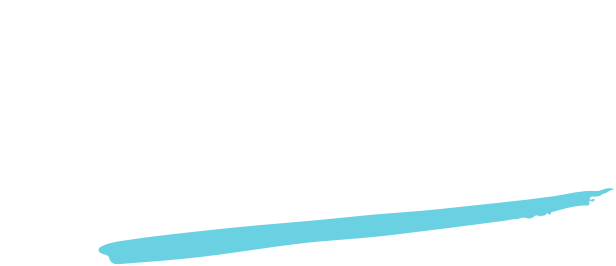 bipo-svc
Biposvc
BIPOCHINA
www.biposervice.com
Salaries in Singapore
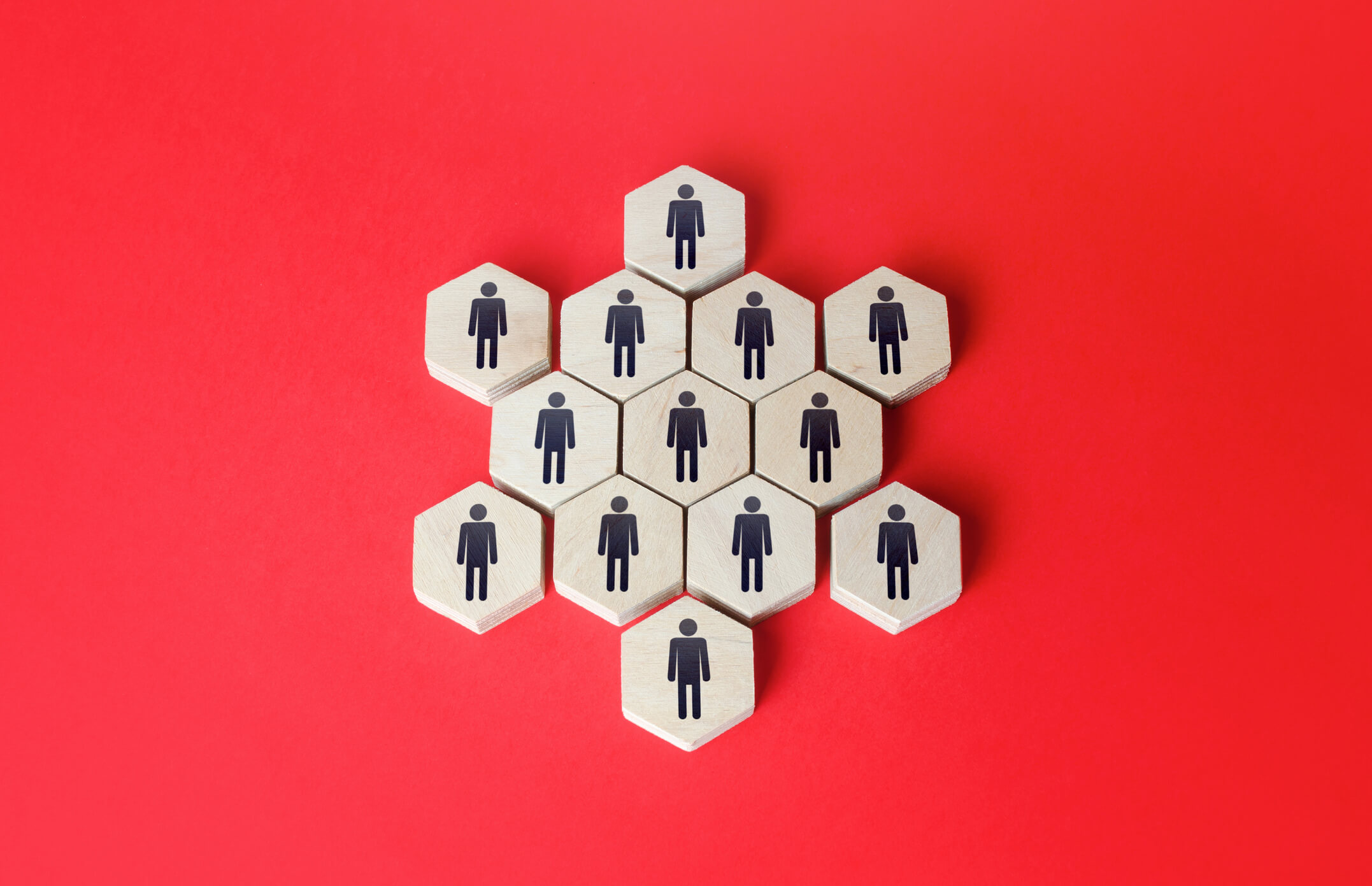 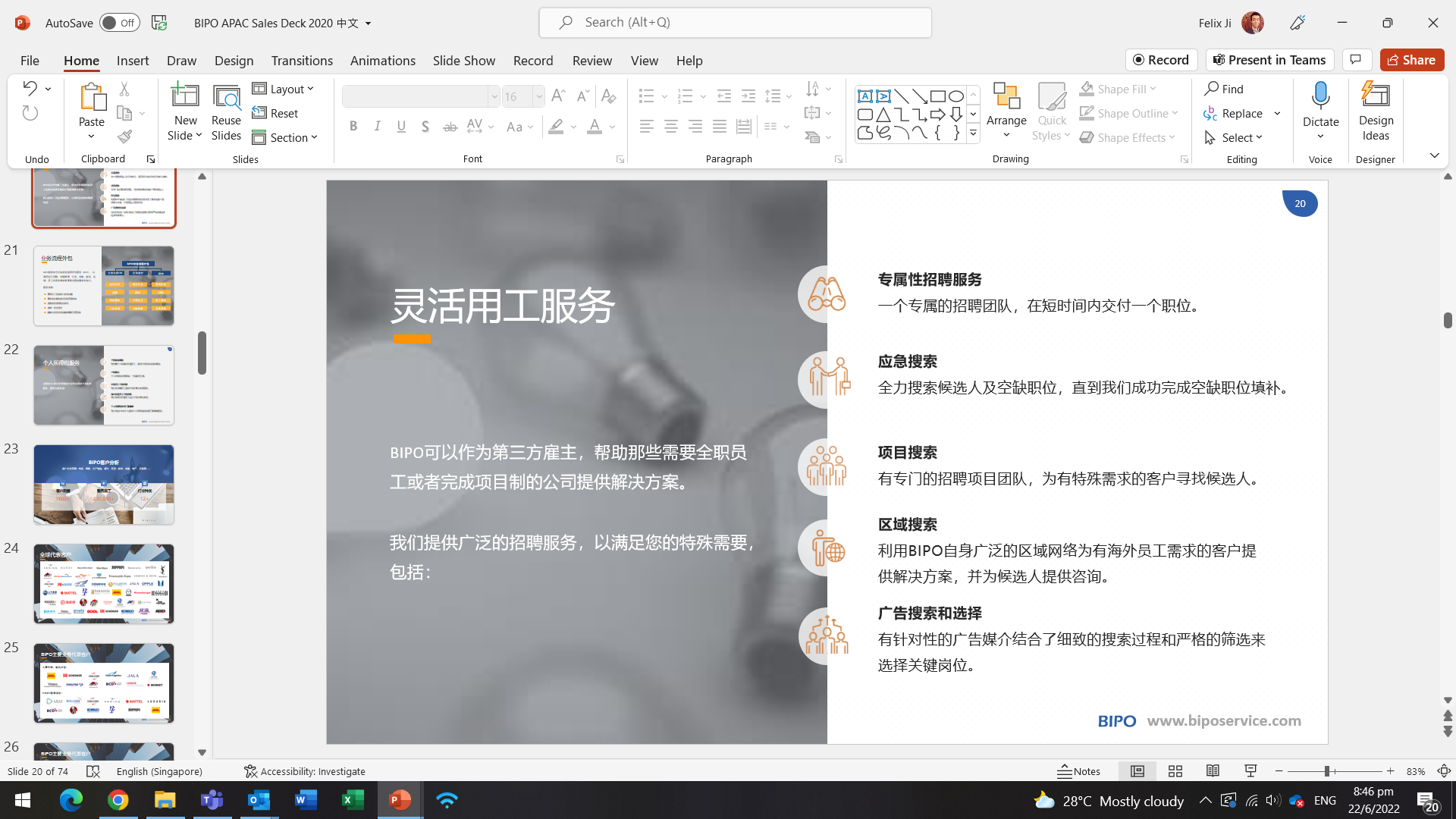